РИСУНОК
Сергей Михалков
Я карандаш с бумагой взял,Нарисовал дорогу
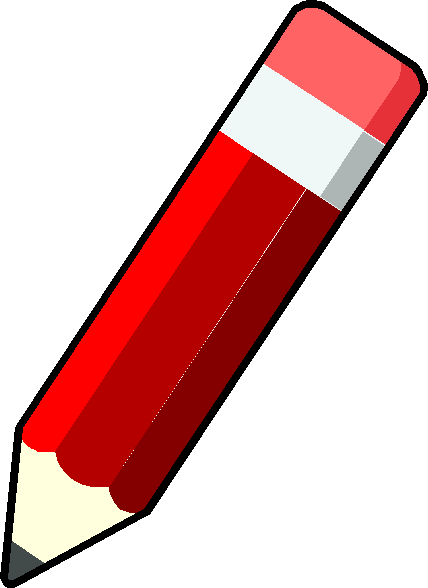 На ней быка нарисовал,А рядом с ним корову
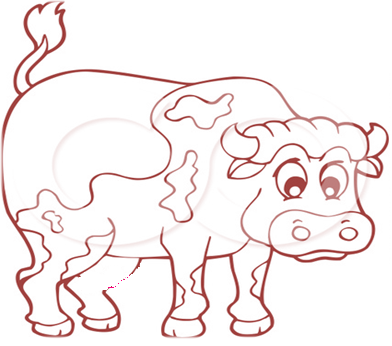 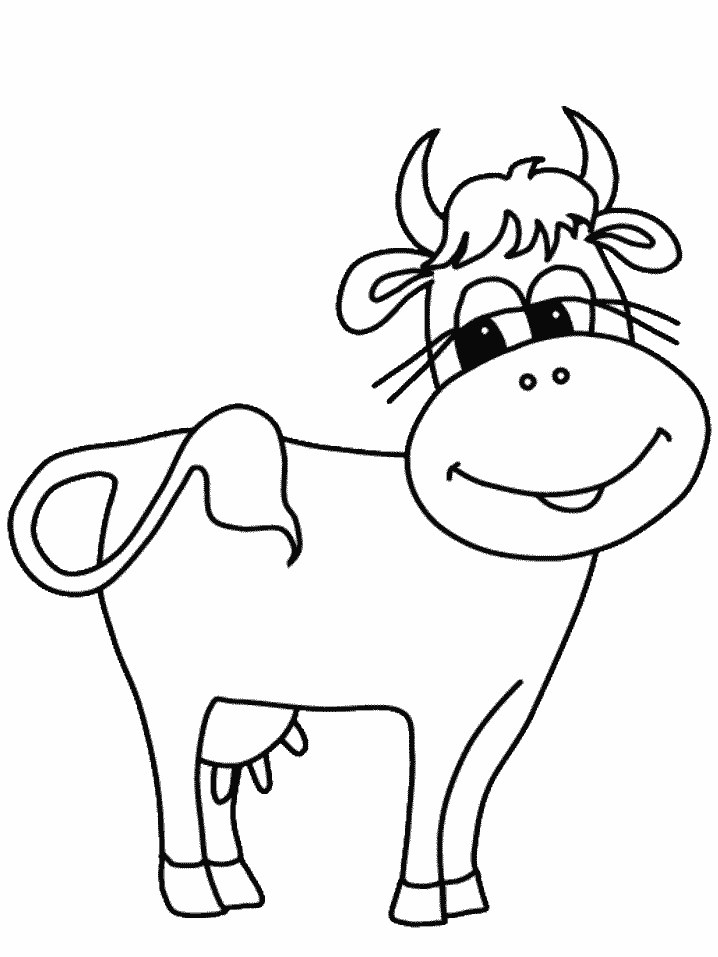 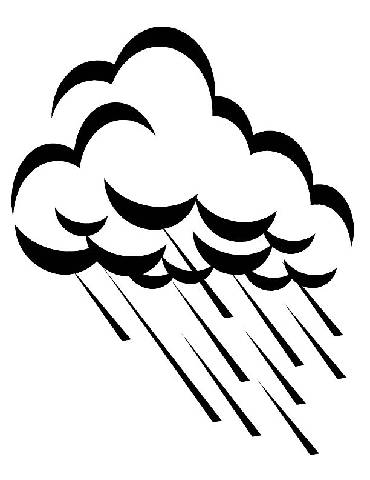 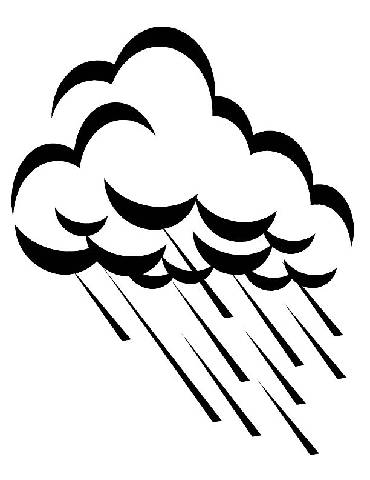 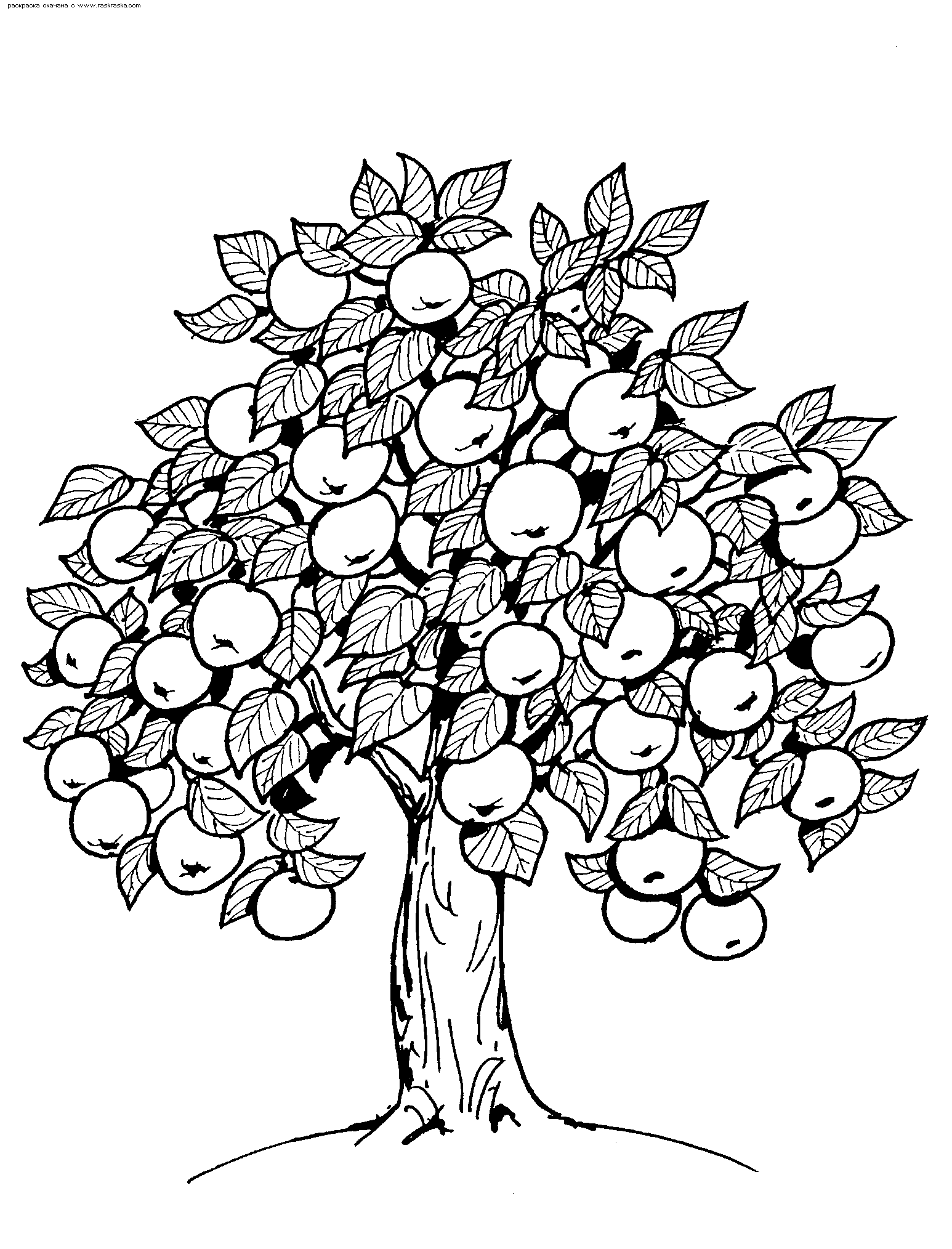 Направо дождь, налево сад,В саду пятнадцать точек,Как будто яблоки висятИ дождик их не мочит
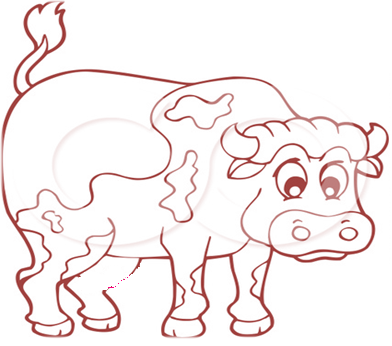 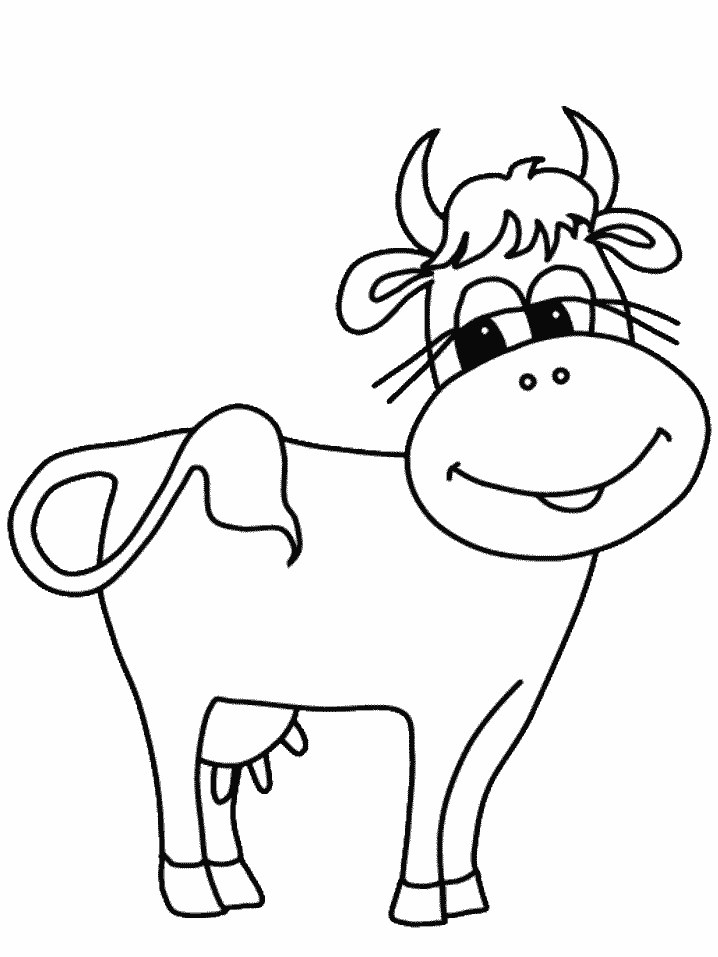 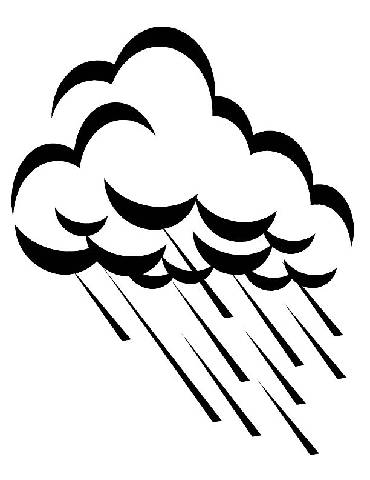 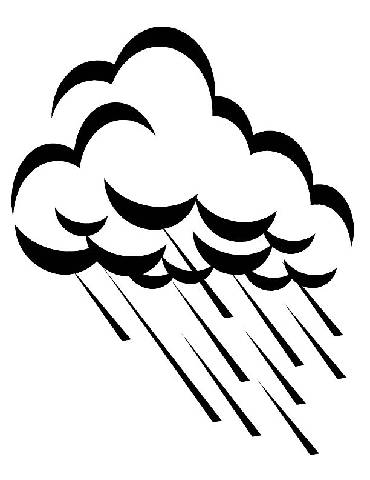 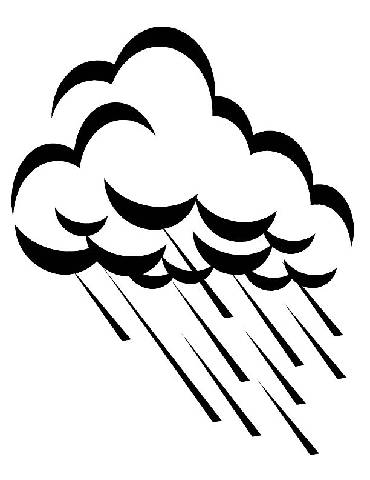 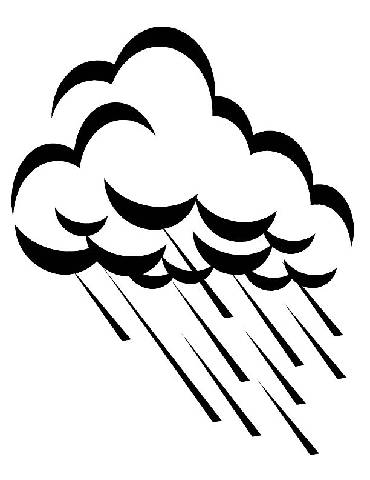 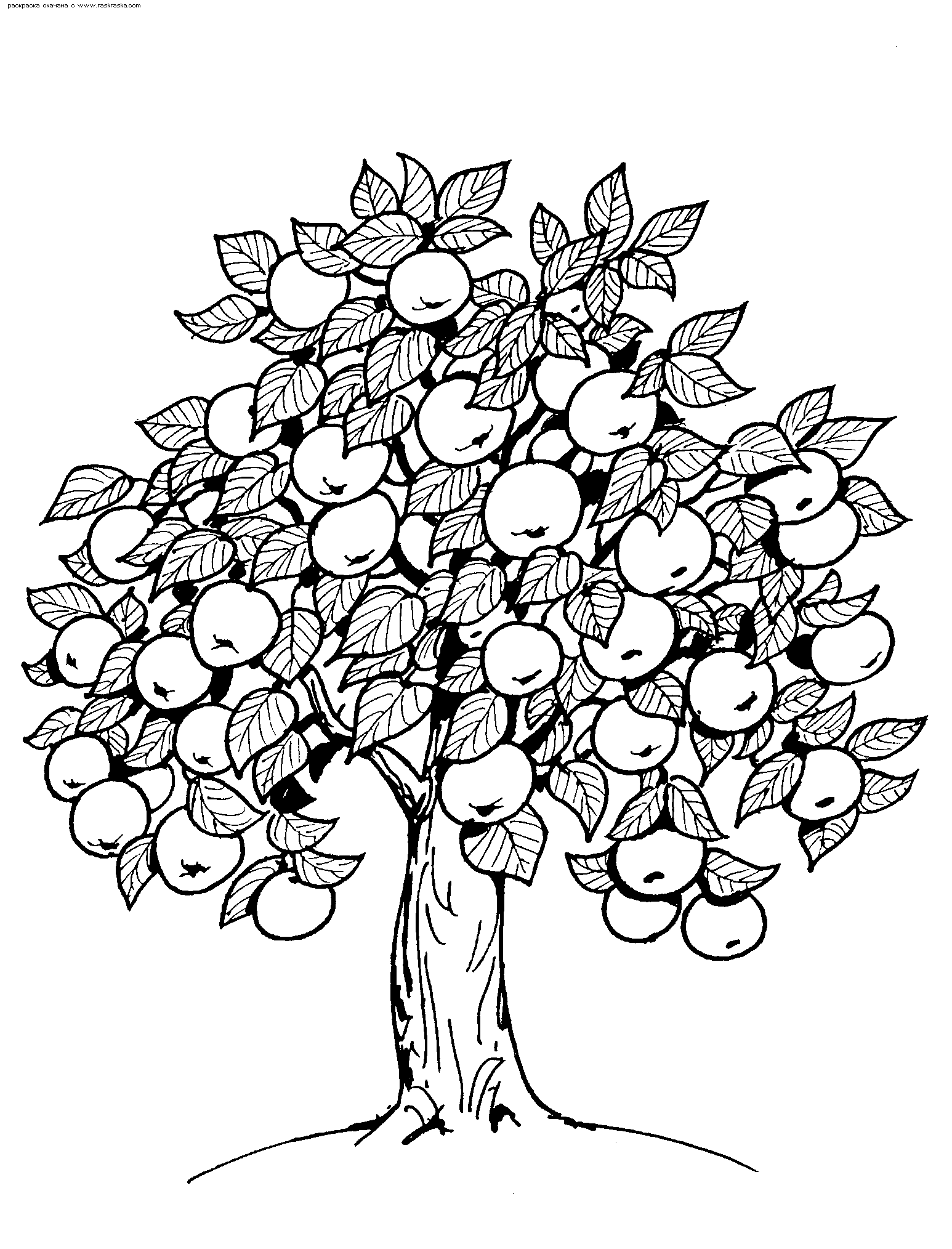 Я сделал розовым быка,Оранжевой - дорогу,Потом над ними облакаПодрисовал немного
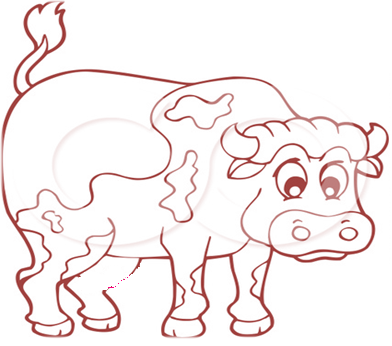 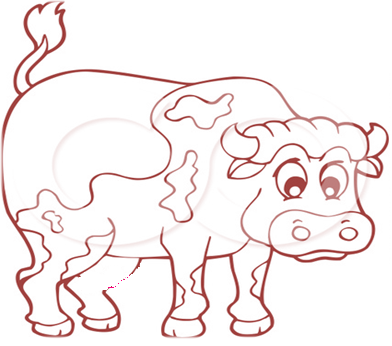 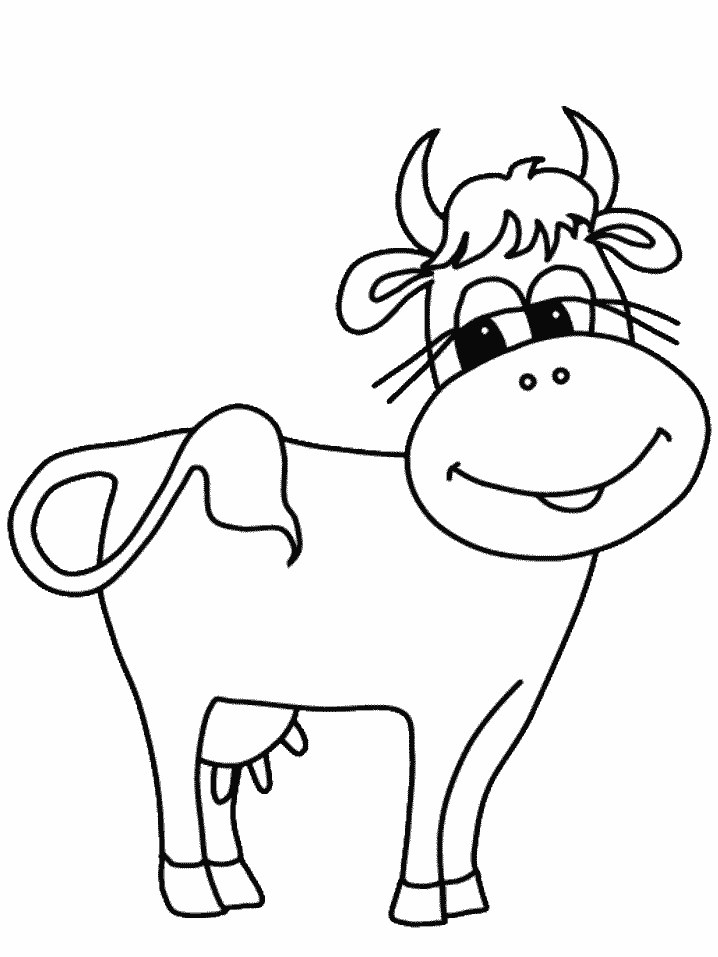 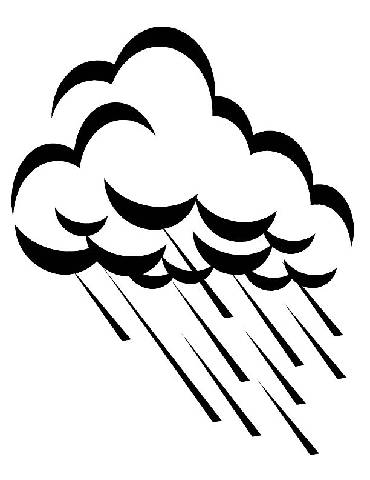 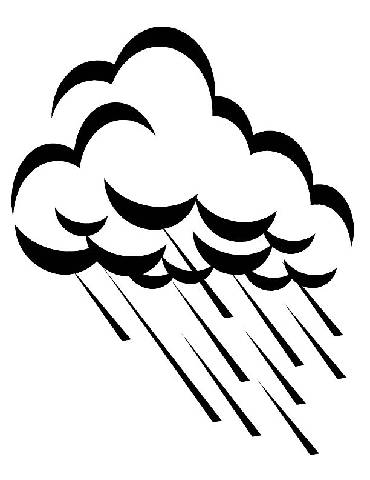 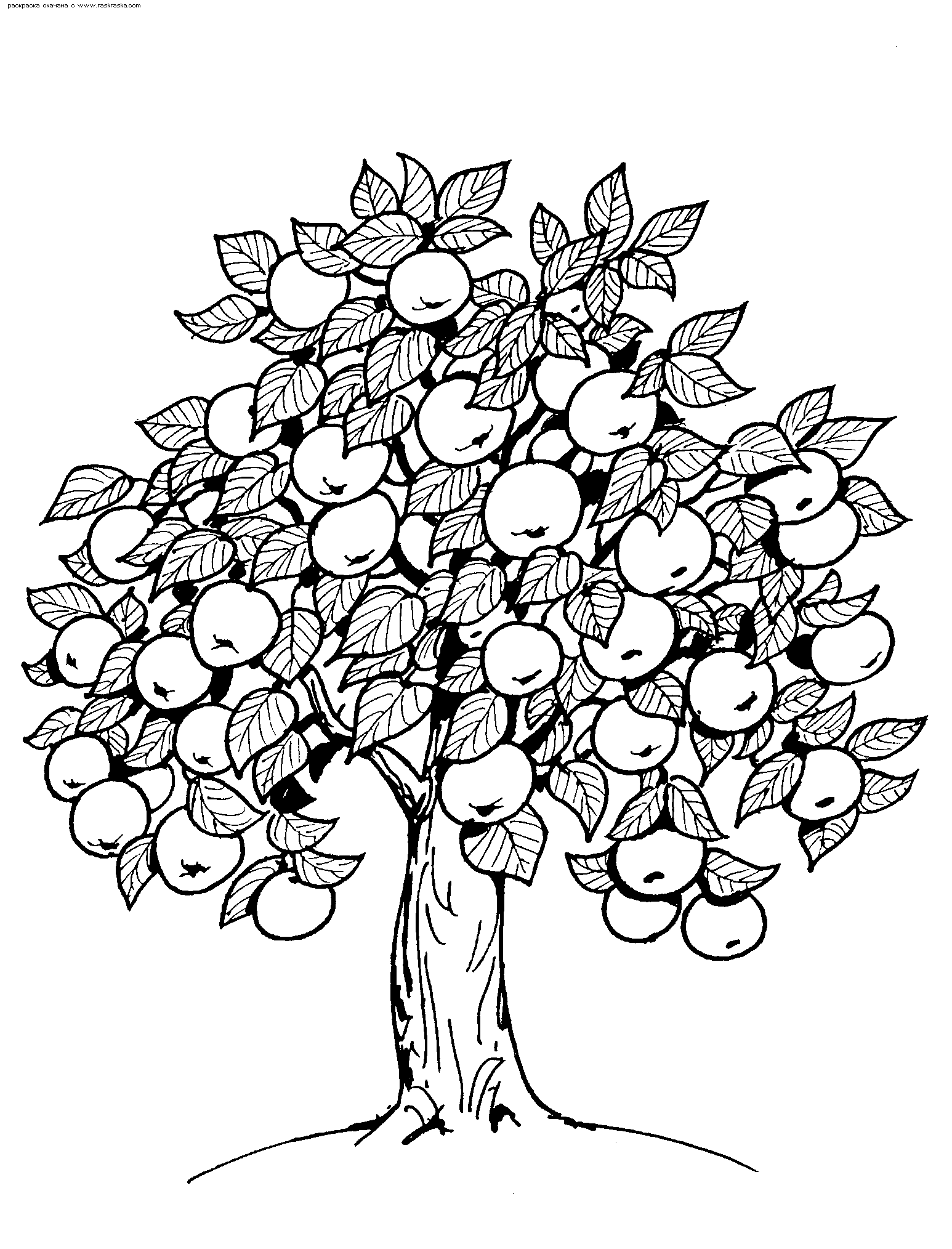 И эти тучи я потомПроткнут стрелой. Так надо,Чтоб на рисунке вышел громИ молния над садом
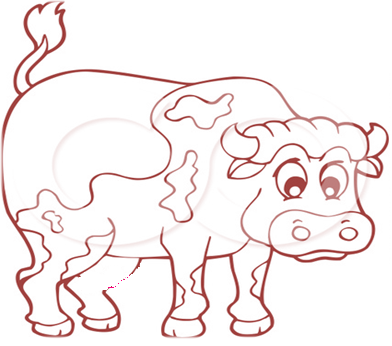 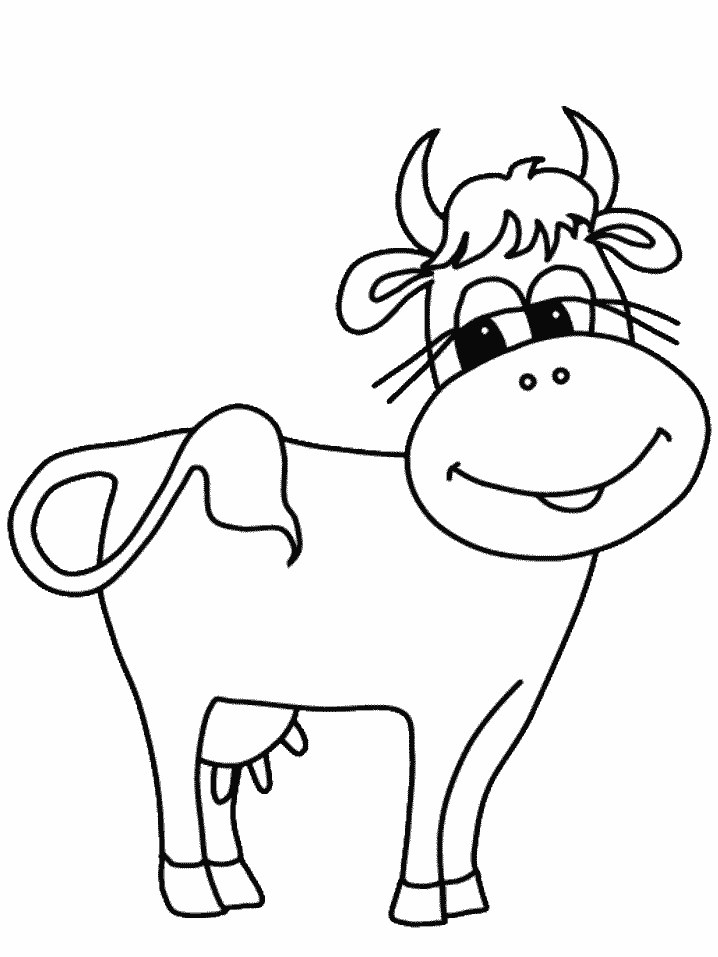 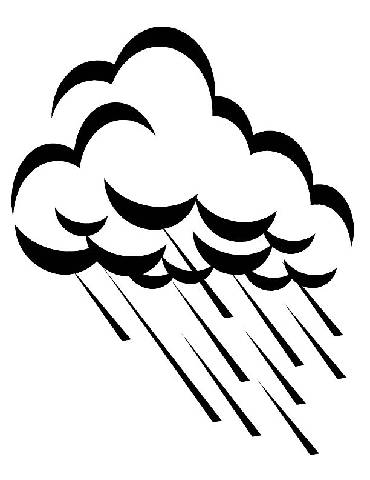 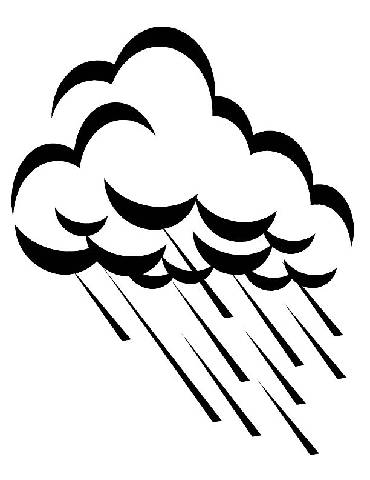 Я черным точки зачеркнул,И означало это,Как будто ветер вдруг подулИ яблок больше нету
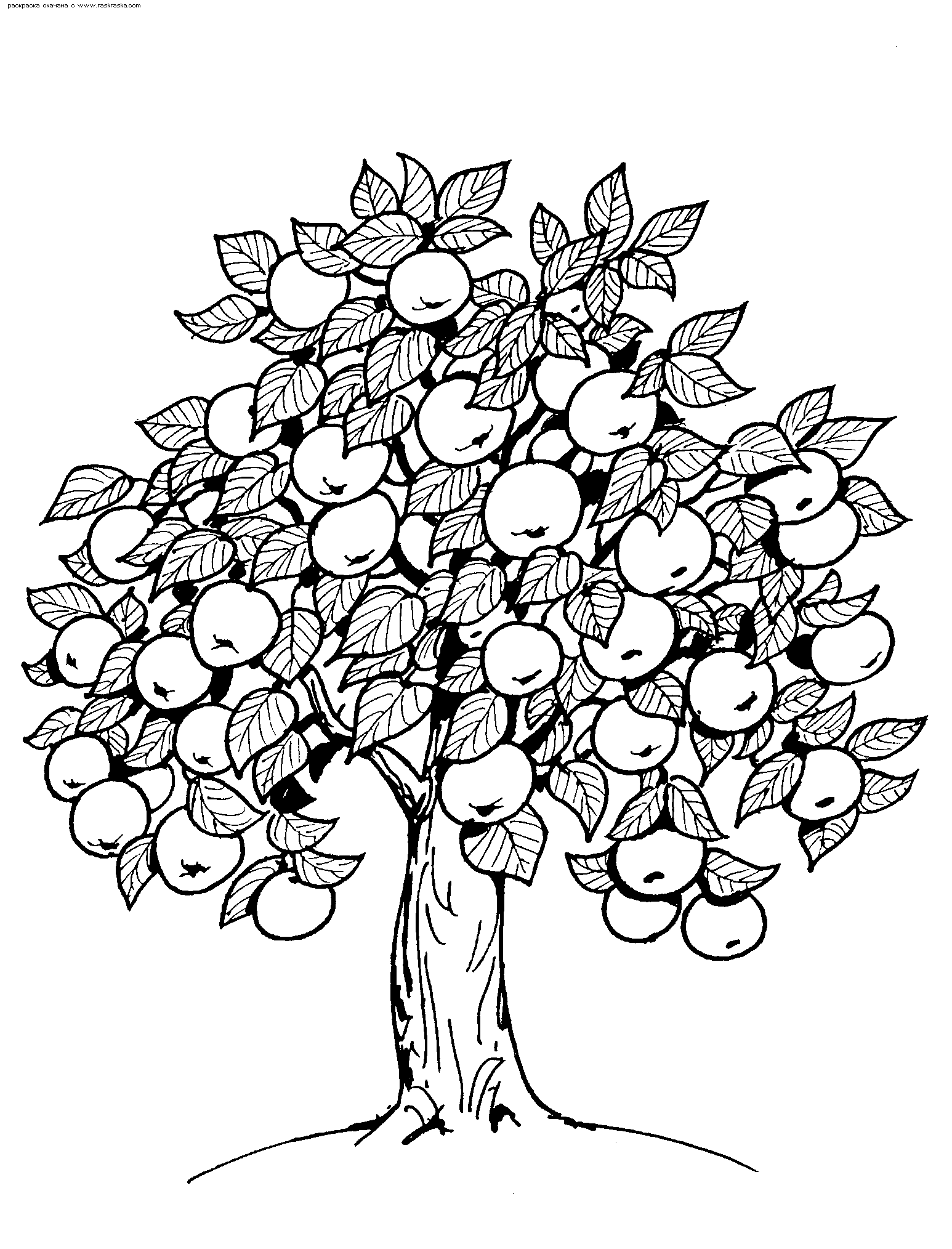 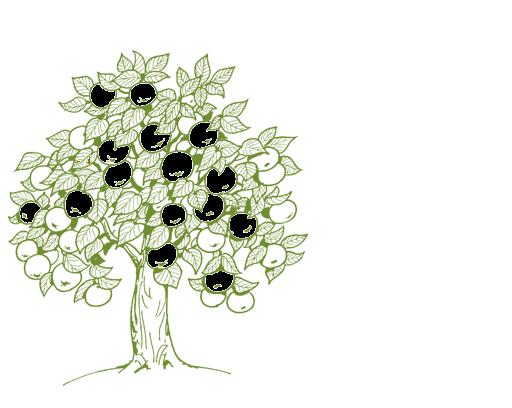 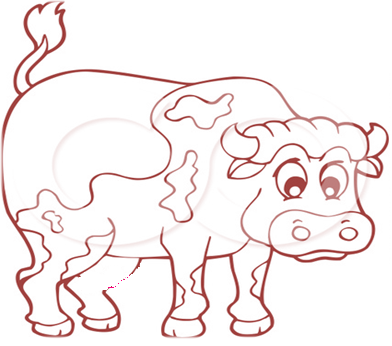 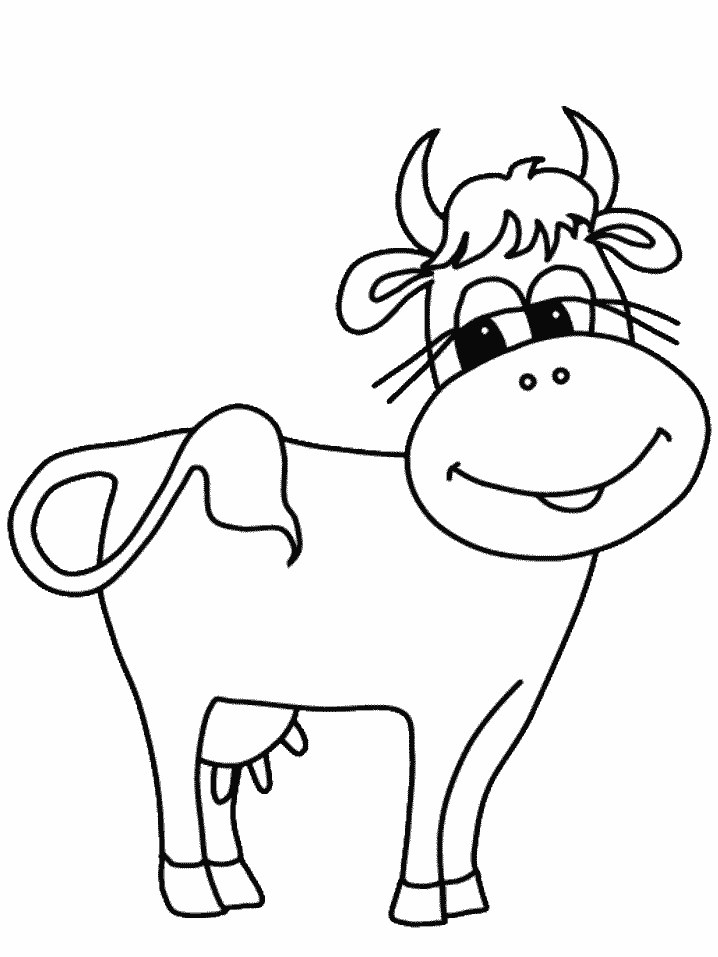 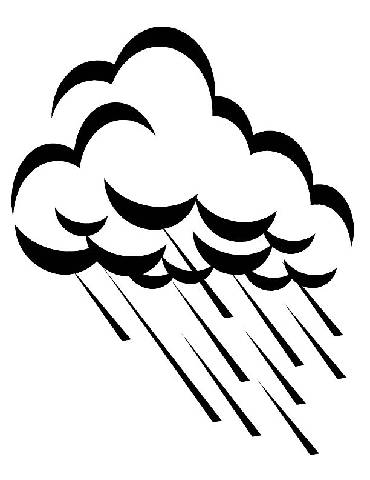 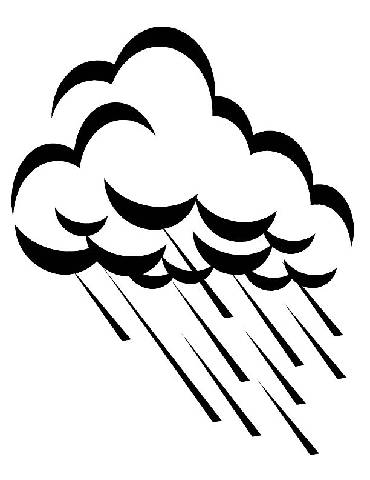 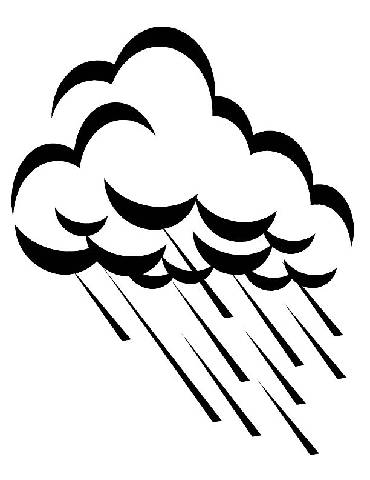 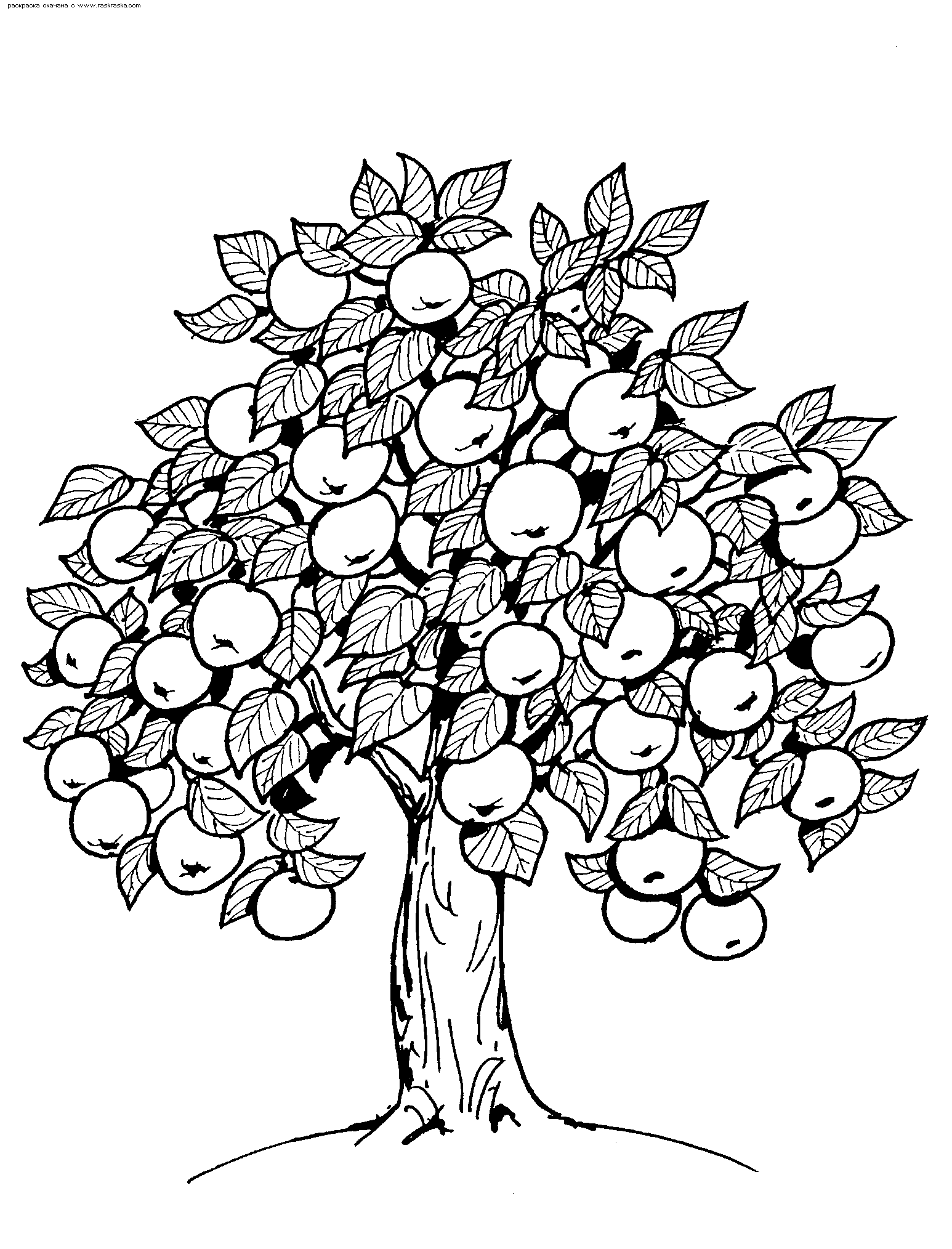 Еще я дождик удлинил -Он сразу в сад ворвался,Но не хватило мне чернил,А карандаш сломался
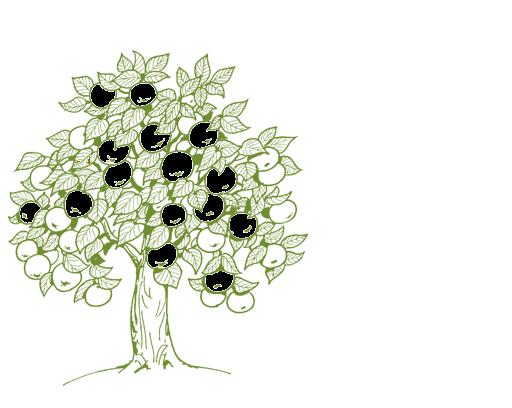 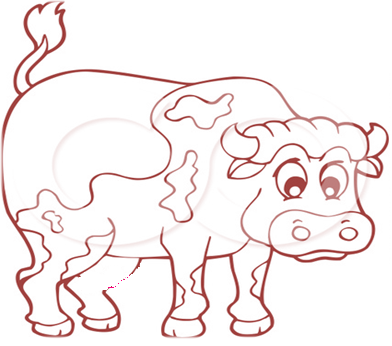 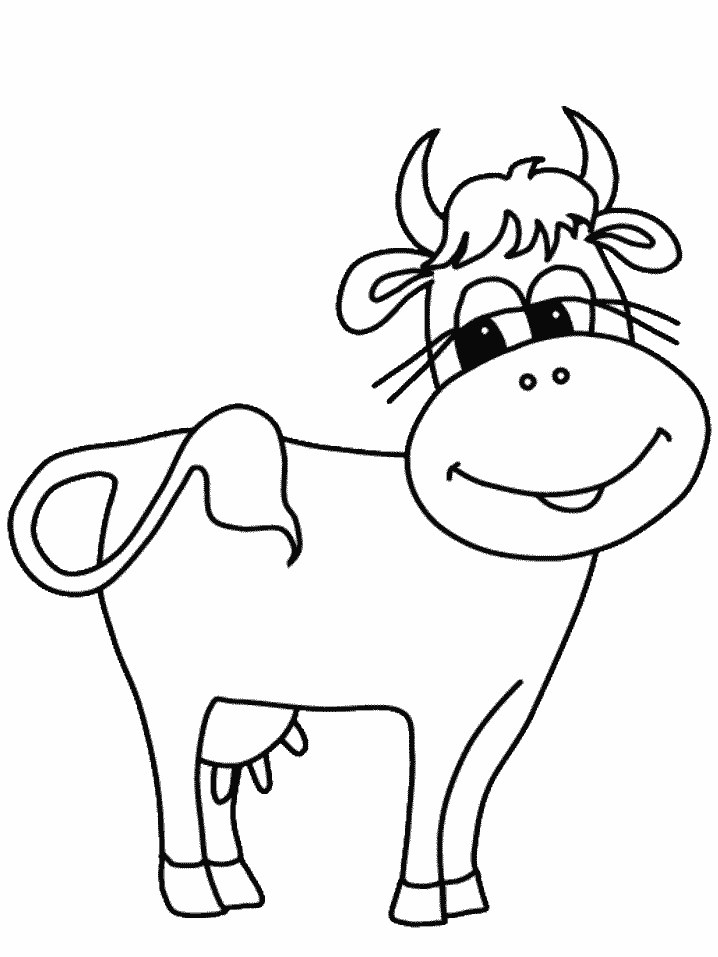 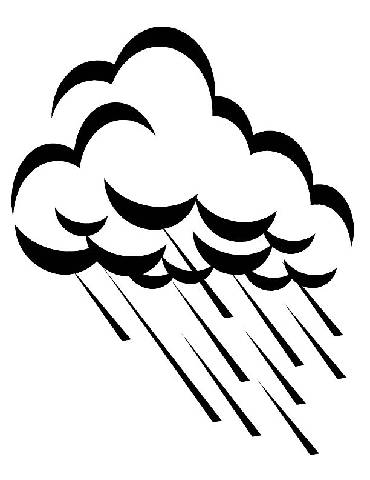 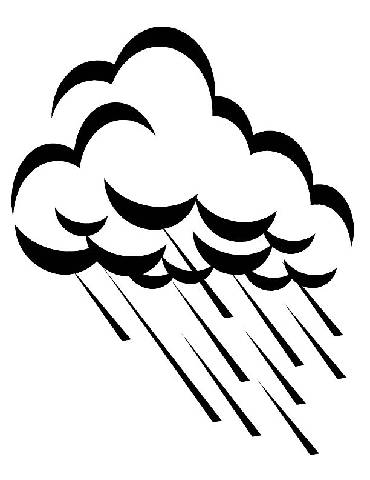 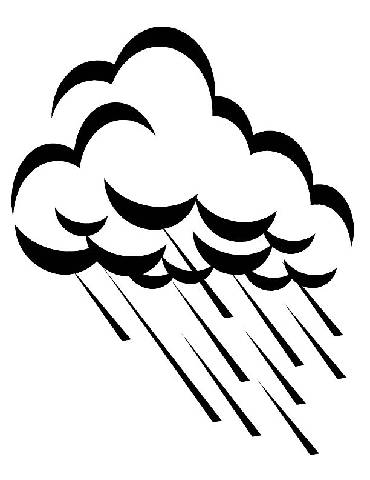 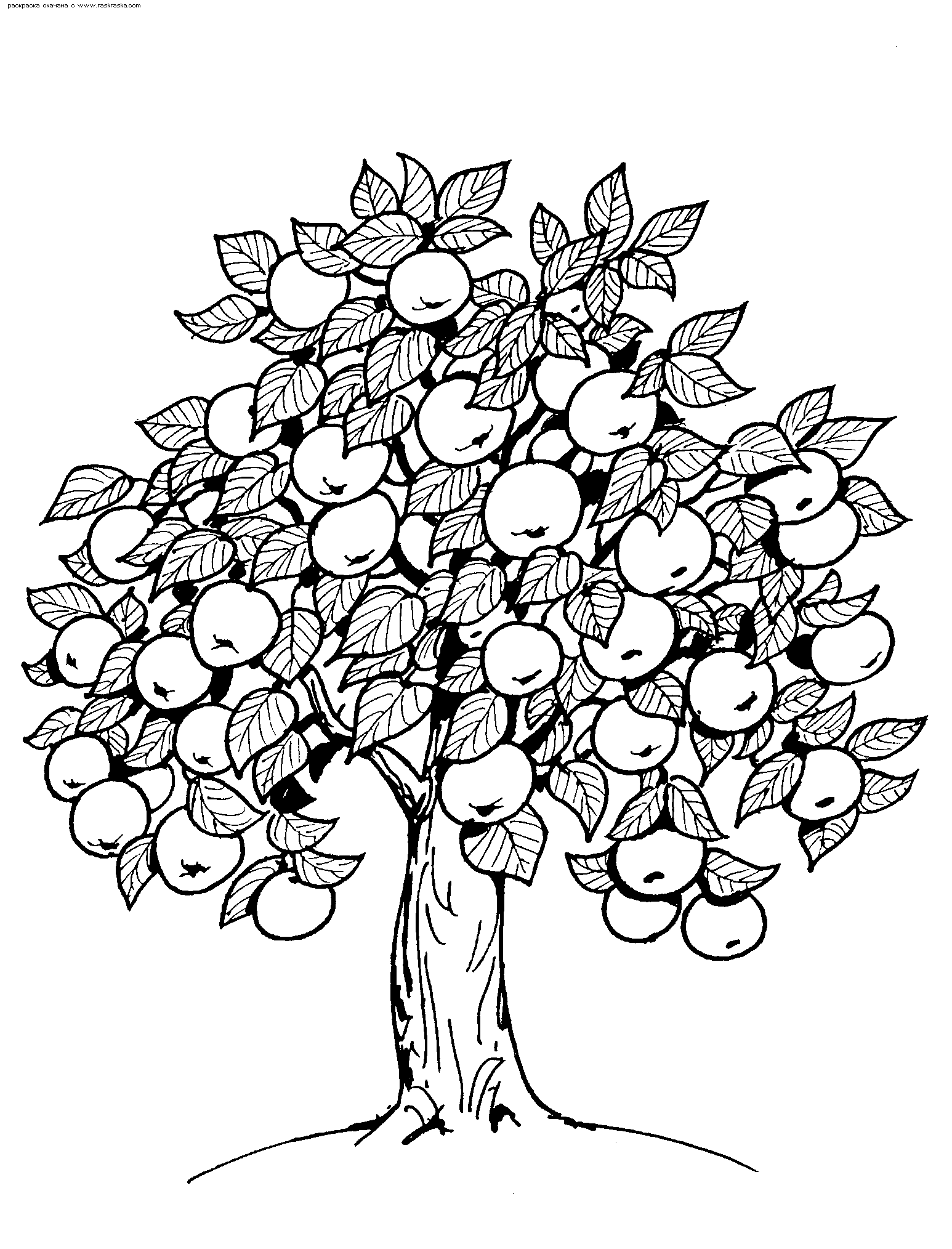 И я поставил стул на стол,Залез как можно вышеИ там рисунок приколол,Хотя он плохо вышел
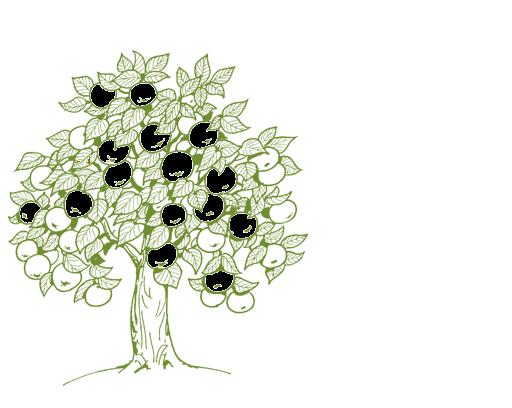 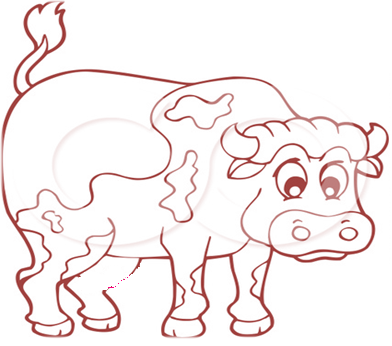 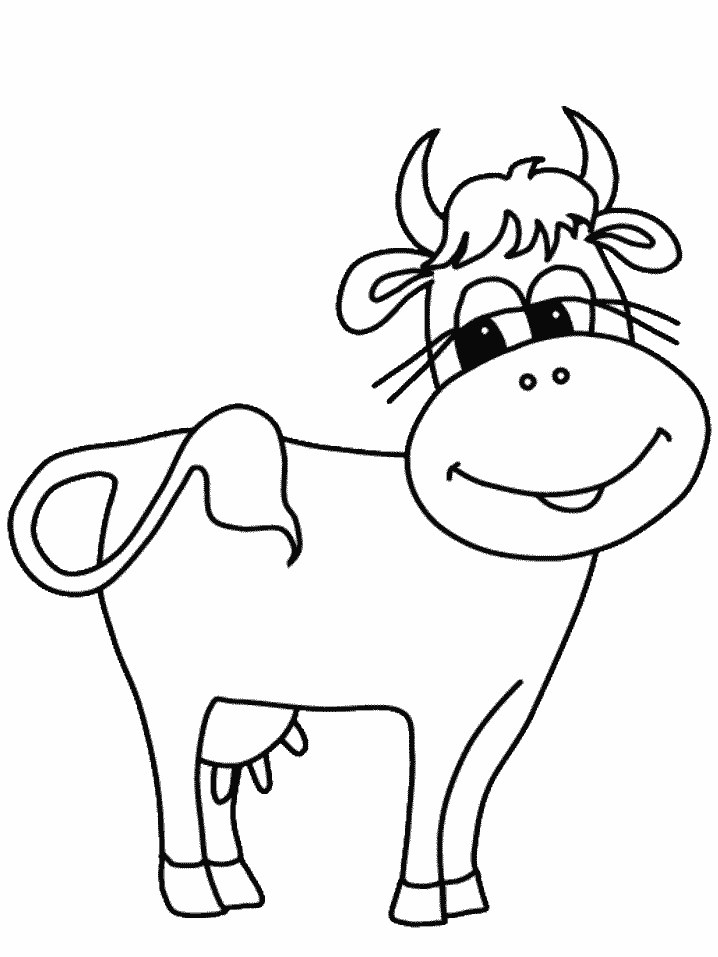